Chemical Bonding
Bromfield Honors Chemistry
Chemical Bonding
Stability
Lewis dot structures
Valence electrons
Electron configurations
Ionic bonds
Metallic bonds
Covalent bonds
Ionic compounds
Polar bonds
Molecular orbitals
Hybrid orbitals
properties
Nonpolar bonds
properties
Covalent compounds
Molecular covalent
Intermolecular attractions
Network covalent
Resonance structures
VSEPR theory
Why do bonds form?
To achieve a more stable state
Using Nanoscience to Understand
The Properties of Matter
Why do bonds form?
To achieve a more stable state
i.e., to get to a state of lower energy
Why do bonds form?
To achieve a more stable state  interactive
Energy is released when bonds are formed
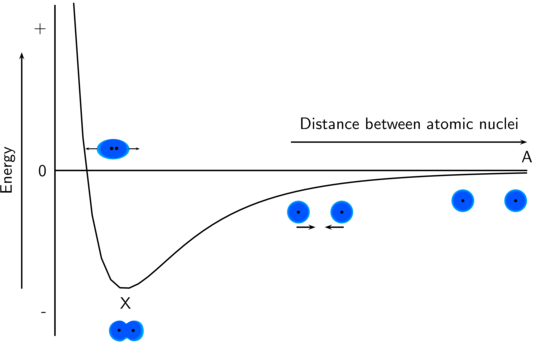 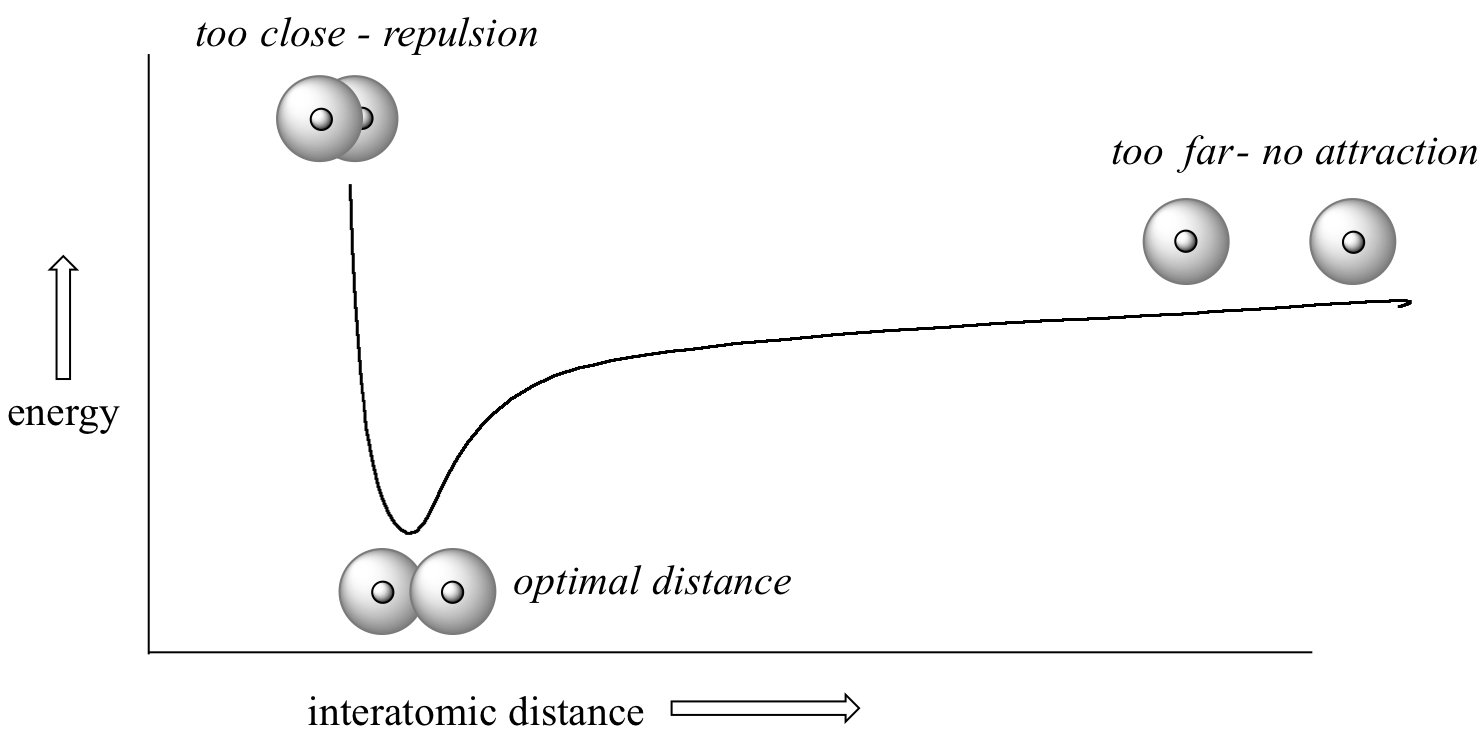 Why do bonds form?
To achieve a more stable state
Bond formation is an EXOTHERMIC process
Bond energy
The energy required to break a bond
Breaking a bond is endothermic!
Bond energy
The energy required to break a bond
Breaking a bond is endothermic!


Bond energy is a measure of bond strength
Classes of chemical bonds
How do valence electrons interact to form a bond?
Ionic bonds
Covalent bonds
Network covalent
Molecular covalent
Metallic bonds
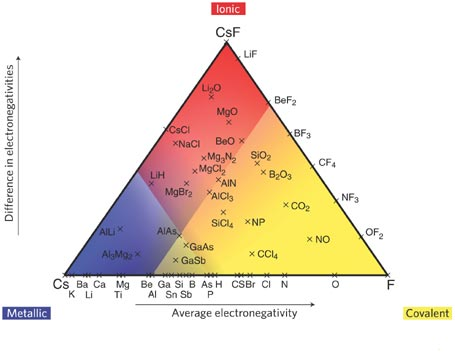 Ionic Compounds
Features
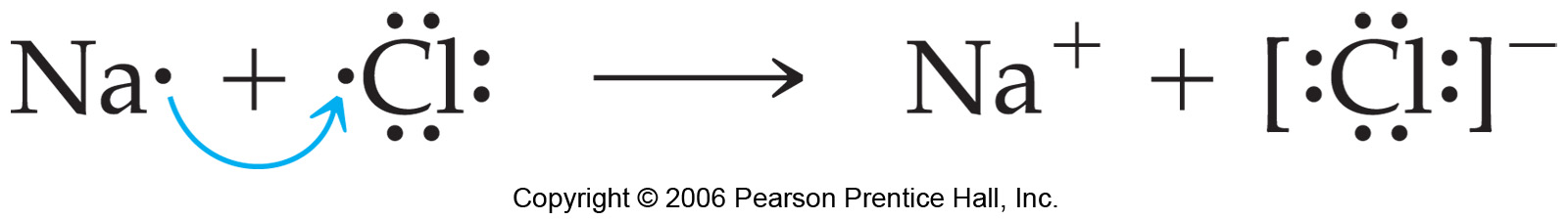 Ionic Compounds
Features
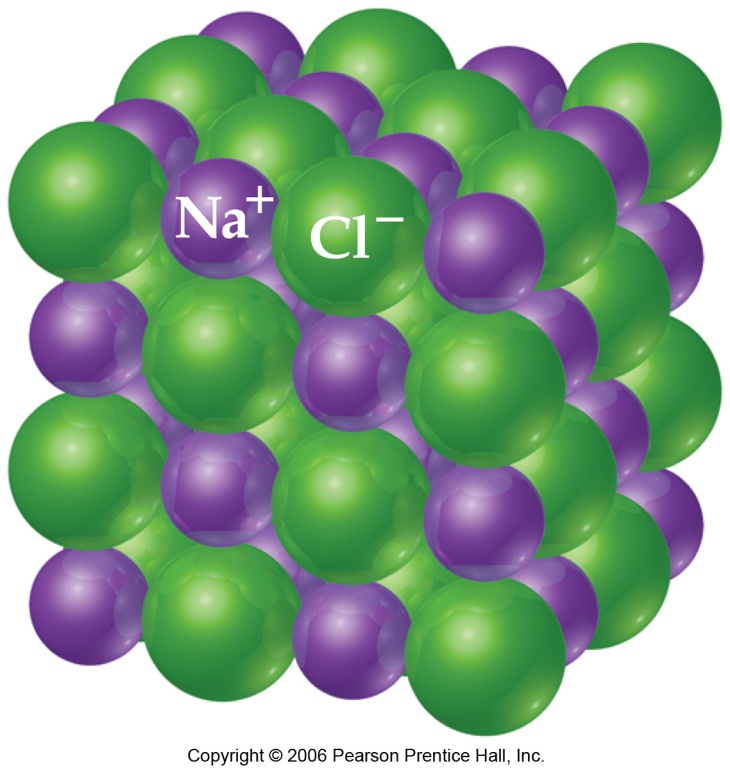 Molecular Covalent Compounds
Features
Network Covalent Compounds
Aging Diamonds
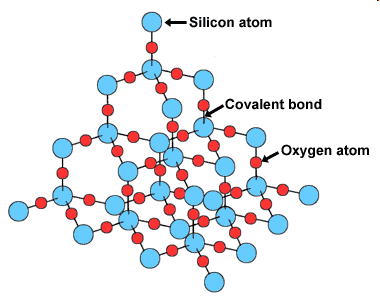 Metallic Bonding
Metallic Bonding
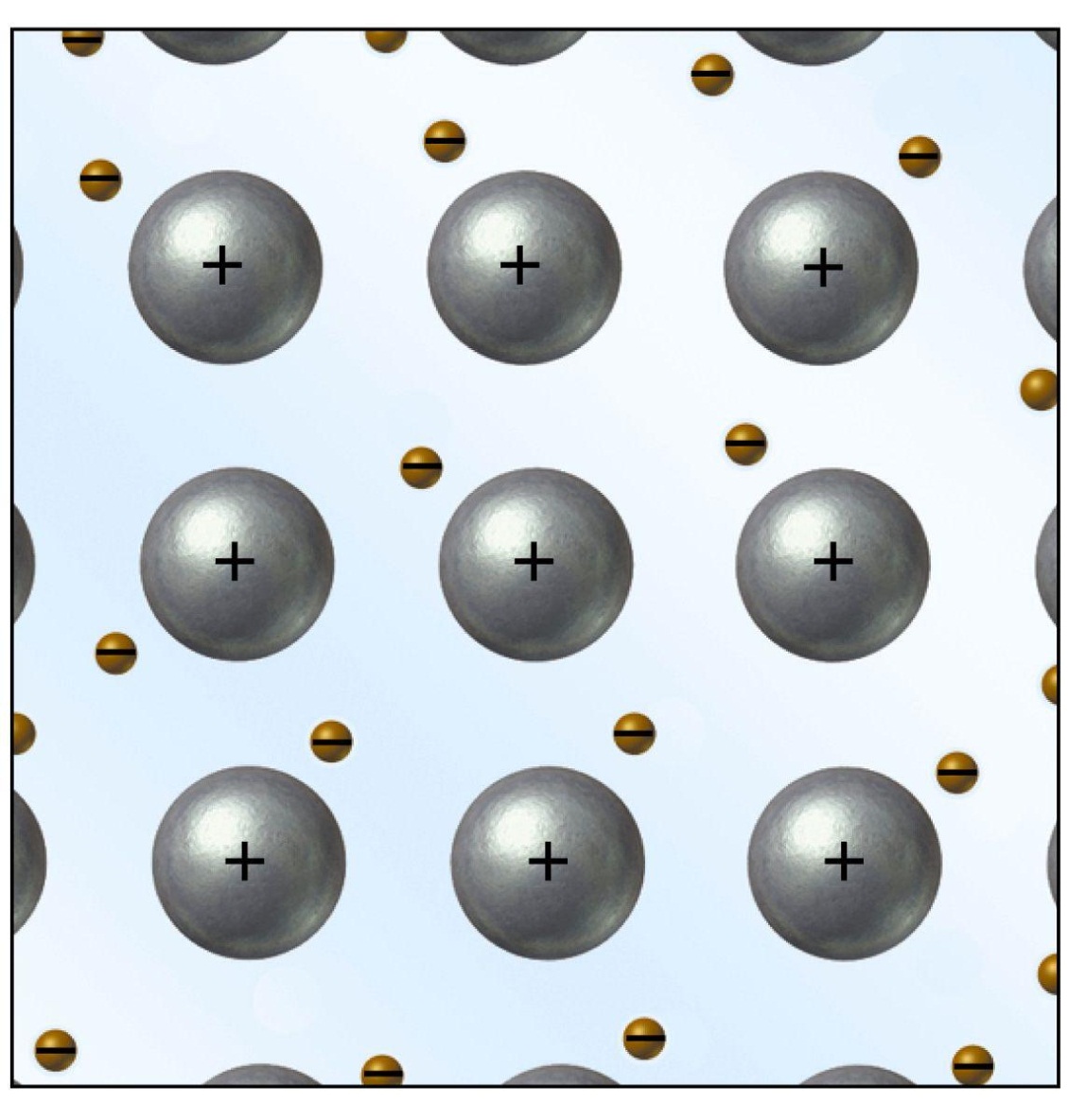 Animation
2 subcategories of covalent bonding
Nonpolar covalent
Equal sharing of electrons between atoms
Polar covalent
Unequal sharing of electrons between atoms
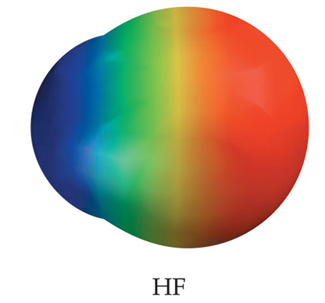 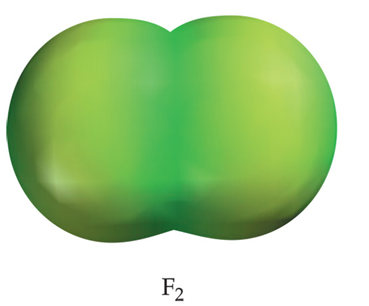 d+
d-
Electronegativity
[Speaker Notes: Figure: 08-06

Title: 
Electronegativities of the elements.

Caption: 
Electronegativity generally increases from left to right across a period and decreases from top to bottom down a group.]
Predicting Bond Type
Metal + nonmetal

2 nonmetals
Look at differences in electronegativity
DEN ≤ 0.3

DEN >0.3
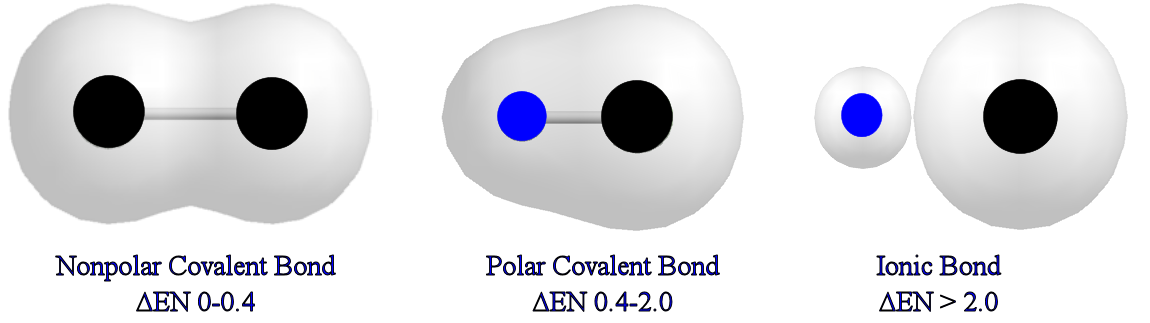 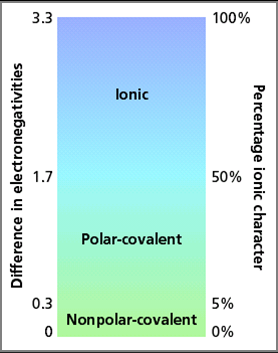 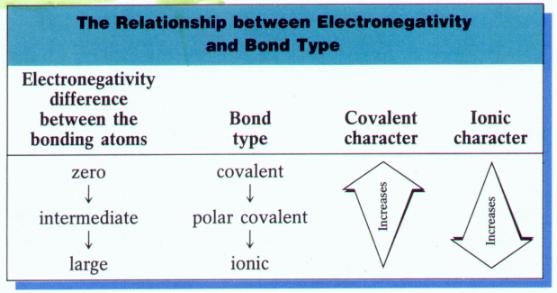 Predicting Bond Types
Ni, Cl

Se, Br

N, Cl

C, Cl
S, O

C, O

Mg, N

P, F
Bond Types